Всероссийский фестиваль педагогических идей «Открытый урок»
Конкурс «Презентация к уроку»
Тригонометрические уравнения, сводящиеся к квадратным
Авторы: Юрко Ок.А., Юрко Ол.А., 
учителя математики 
МОУ СОШ №12 г. Балашова 
Саратовской области.
2012-2013
Содержание
Пьер Шарден
Дерево ожиданий
Герберт Спенсер
Вспомним главное:
смысл выражений,
вычислите,
продолжите запись,
заполните таблицу,
соотнесите.
Самостоятельная работа №1 
Ответы
Исаак Ньютон
Отличительные черты уравнений
Алгоритм решения
Пример 1
Пример 2
Пример 3
Релаксация
Самостоятельная работа №2
Рефлексия
Домашнее задание
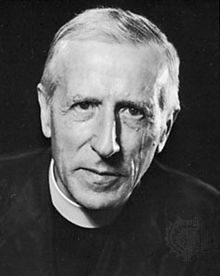 Чем больше человек будет становиться человеком, 
тем меньше он согласится 
на что-либо иное, 
кроме бесконечного и неистребимого движения 
к новому.
Пьер Шарден
(1881-1955)
http://ru.wikipedia.org/wiki/%D2%E5%E9%FF%F0_%E4%E5_%D8%E0%F0%E4%E5%ED,_%CF%FC%E5%F0
Французский геолог, палеонтолог, философ, священник-иезуит. Создал своего рода синтез католической христианской традиции и современной теории космической эволюции.
Википедия
Энциклопедия Кольера
УГТУ
Афоризм.ру
[Speaker Notes: Для возврата на страницу с содержанием, необходимо нажать на «домик».]
Дерево ожиданий
Тригонометрические уравнения, 
сводящиеся к квадратным.
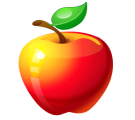 Хочу узнать:
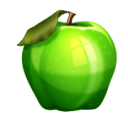 1
Как отличить от других?
Как решать?
Кто придумал алгоритм решения?
Сколько корней может быть?
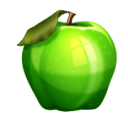 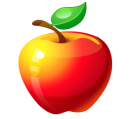 4
2
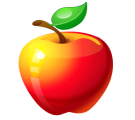 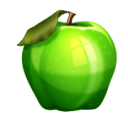 3
Внимание: триггеры!
http://office.microsoft.com
[Speaker Notes: При нажатии на яблоко выходит фраза, которая соответствует одному из ожиданий учащихся от урока. Сначала познакомиться с вариантами ожиданий учащихся, затем вернуться на слайд с содержанием (нажать на «домик»)]
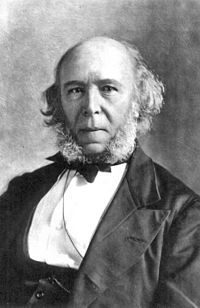 Если знания человека в беспорядочном состоянии, то чем больше их у него, тем сильнее расстраивается его мышление.
Герберт Спенсер
Википедия
БСЭ
Энциклопедический словарь Ф.А. Брокгауза и И.А. Ефрона
(1820 —1903)
http://ru.wikipedia.org/wiki/%D1%EF%E5%ED%F1%E5%F0,_%C3%E5%F0%E1%E5%F0%F2
Английский философ и социолог, один из родоначальников позитивизма.
Вспомним главное…
- При каких значениях а имеют смысл выражения:
-1 ≤ а ≤ 1
arcsin a;
-1 ≤ а ≤ 1
arcсos a;
а  - любое
arctg a;
arcctg a?
а  - любое
Внимание: триггеры!
[Speaker Notes: Для проверки правильности ответов, необходимо щёлкнуть (предварительно подведя курсор) левой клавишей мышки на соответствующее выражение, например, чтобы узнать значение а, при которых имеет смысл выражение arcsin a, надо нажать на arcsin a.]
Вспомним главное…
- Вычислите:
- не существует
- не существует
[Speaker Notes: Выход элементов по «щелчку».]
Вспомним главное…
- Продолжите запись:
Дайте определение тригонометрического уравнения.

Сколько корней может иметь тригонометрическое уравнение?

Что такое простейшие тригонометрические уравнения?

- Что значит, решить простейшее тригонометрическое уравнение?
[Speaker Notes: Выход элементов по «щелчку».]
Простейшие тригонометрические уравнения
πk
sin x = 0
cos x = 0
sin x = 1
cos x = 1
sin x = - 1
cos x = - 1
Внимание: триггеры!
[Speaker Notes: Для проверки правильности ответов, необходимо щёлкнуть левой клавишей мыши (предварительно подведя курсор) по соответствующей записи. Например, чтобы проверить правильность формулы корней уравнения sin x = 0, надо нажать на запись sin x = 0.]
Простейшие тригонометрические уравнения
Поставьте в соответствие  уравнениям их решения, представленные на единичных окружностях.
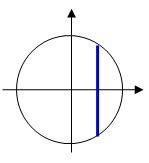 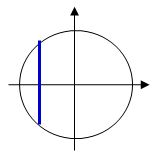 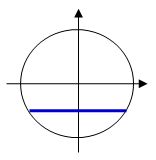 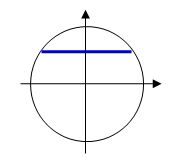 Б
В
Г
А
Внимание: триггеры!
[Speaker Notes: Чтобы увидеть правильный ответ, необходимо нажать левой клавишей мыши(предварительно подведя курсор) на соответствующий рисунок, выйдет буква, под которой записан правильный ответ.]
Самостоятельная работа
1 вариант
2 вариант
Самостоятельная работа. Ответы.
πk
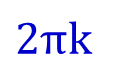 Нет решений
Нет решений
аrctg7 + πn, где n є Z
[Speaker Notes: Выход элементов по «щелчку».]
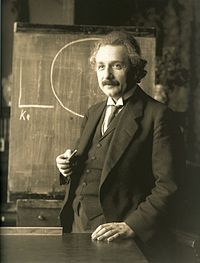 Мне приходится делить время 
между политикой и уравнениями. 
Однако уравнения, по-моему, гораздо важней. 
Политика существует только для данного момента, 
а уравнения будут существовать вечно.
Альберт Эйнштейн
(1879 — 1955)
http://ru.wikipedia.org/wiki/%DD%E9%ED%F8%F2%E5%E9%ED,_%C0%EB%FC%E1%E5%F0%F2
Физик-теоретик, один из создателей современной физики.
Википедия
Энциклопедия «Вокруг света»
Koob.ru
Тригонометрические уравнения, сводящиеся к  квадратным.
Отличительные признаки таких уравнений:

В уравнении присутствуют тригонометрические функции от одного аргумента  или они легко сводятся к одному аргументу.


В уравнении присутствует только одна тригонометрическая функция или все функции можно свести к одной.
6sin² x + 5 cos2x - 7 = 0
6sin² x + 5 sin x - 7 = 0
6cos² x + 5 sin x -7 = 0
[Speaker Notes: Выход элементов по «щелчку».]
Алгоритм решения
Используются ниже приведённые тождества:








Необходимо выразить одну тригонометрическую функцию через другую.

Вводится обозначение (например, sinx = y). 

Решается полученное квадратное уравнение.

- Подставляется значение обозначенной величины, и решается тригонометрическое уравнение.
[Speaker Notes: Выход элементов по «щелчку».]
Пример №1
6cos² x + 5 sin x - 7 = 0.
6 (1- sin² x) + 5 sin x - 7 = 0;
sin² x + cos² x = 1  
cos² x = 1- sin² x
6 - 6sin² x + 5 sin x - 7 = 0;
- 6sin² x + 5 sin x – 1 = 0|·(- 1);
6sin² x - 5 sin x + 1 = 0;
Обозначение: t = sin x, где -1 ≤ t ≤ 1.
6t² - 5t + 1 = 0;
D = (-5)² - 4· 6·1= 25 -24 =1;
[Speaker Notes: Выход элементов по «щелчку».]
Пример №2
t² + 3t – 4 = 0;
D = 3² - 4·1· (- 4) = 9 + 16 = 25;
t₁ = 1 – не подходит.
Вернёмся к обозначению:
[Speaker Notes: Выход элементов по «щелчку».]
Пример № 3
t 1 = -1, t 2 = − 1,5 - не удовлетворяет условию (*).
2t 2 + 5t + 3 = 0;
Вернёмся к обозначению:
x = π + 4πn, n ∊ Z
Ответ: π + 4πn, n ∊ Z.
[Speaker Notes: Выход элементов по «щелчку».]
Релаксация.
Авторы метода: Казаков С., Долинова Ю.
- Сядьте поудобней закройте глаза. 
- Сделайте несколько глубоких вздохов. 
Вы уже взрослые, а иногда так хочется побыть ребёнком.  
Давайте не будем отказывать себе в этом желании и на мгновение вернёмся в мир детства! 
Итак, представьте, что вам 5 лет.
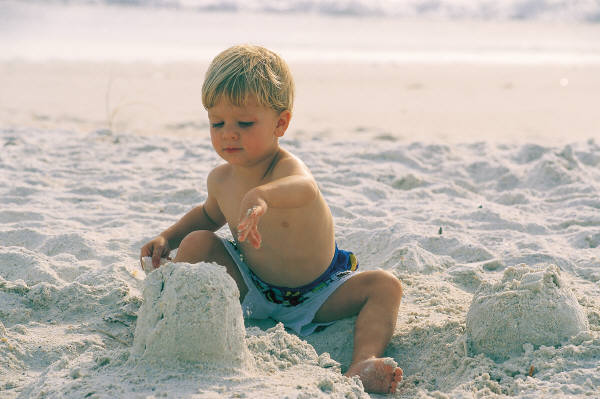 [Speaker Notes: Слайды №20-25 сопровождаются текстом, который зачитывает учитель (Приложение №4).]
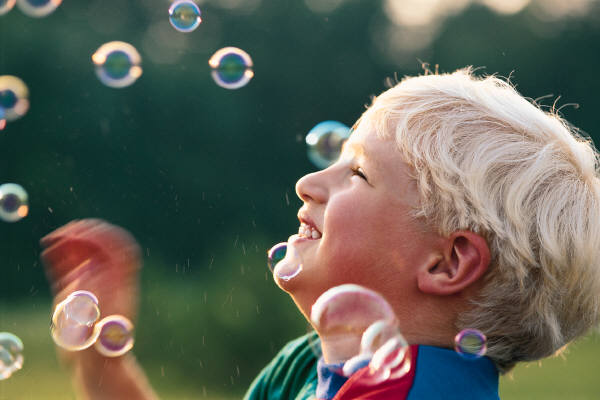 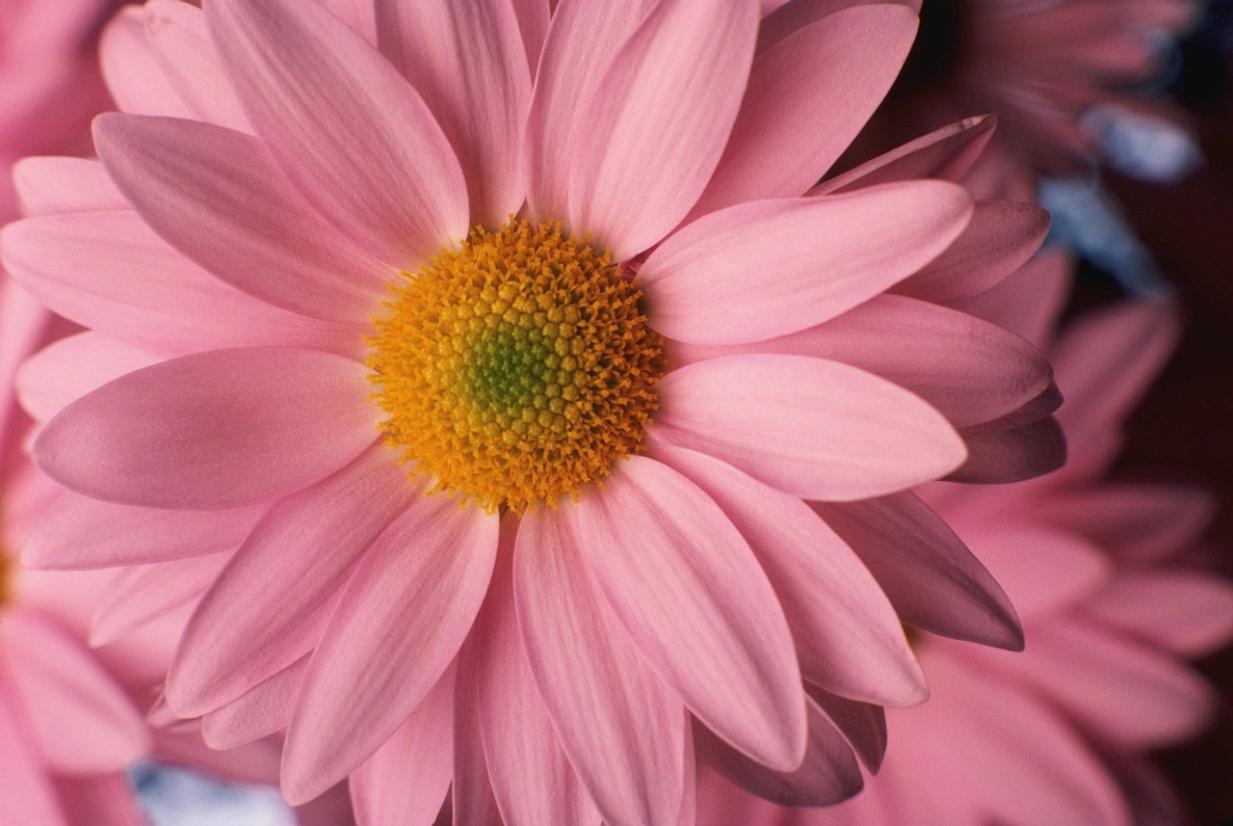 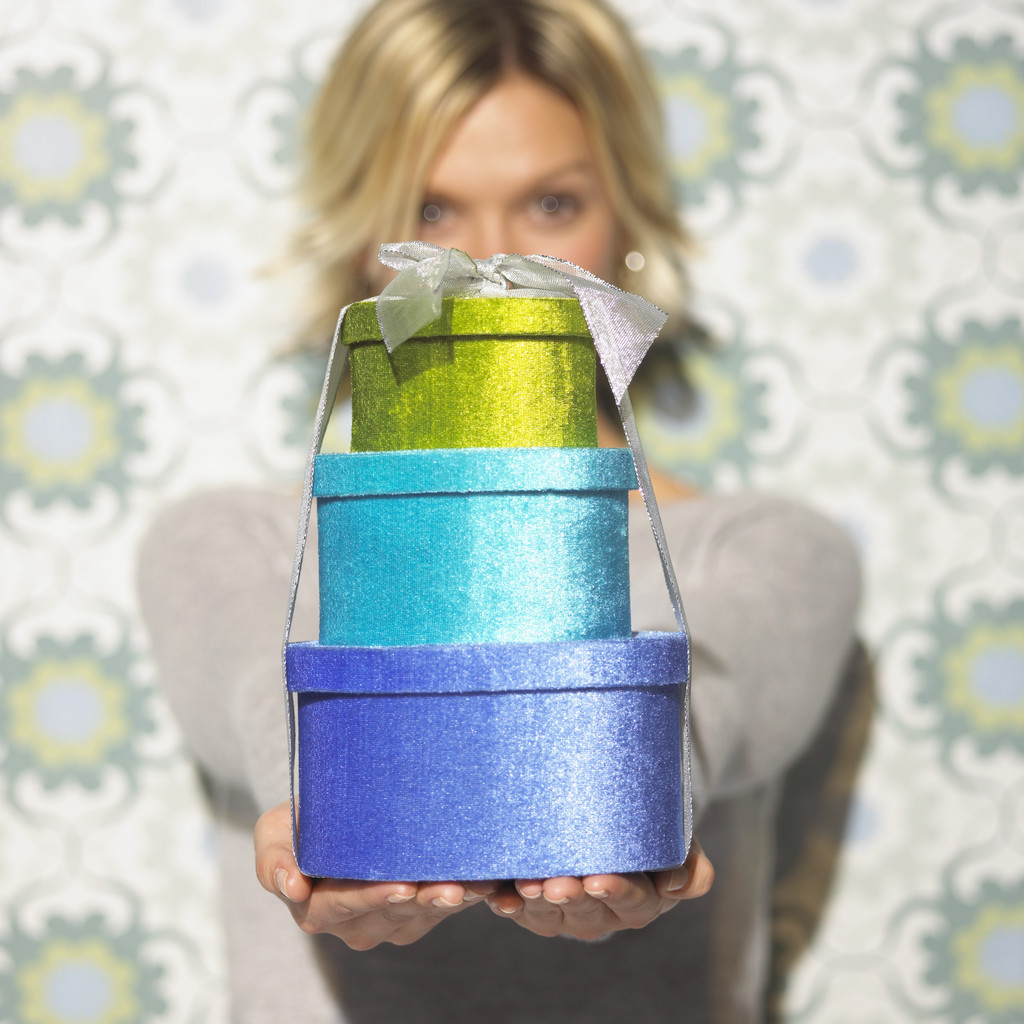 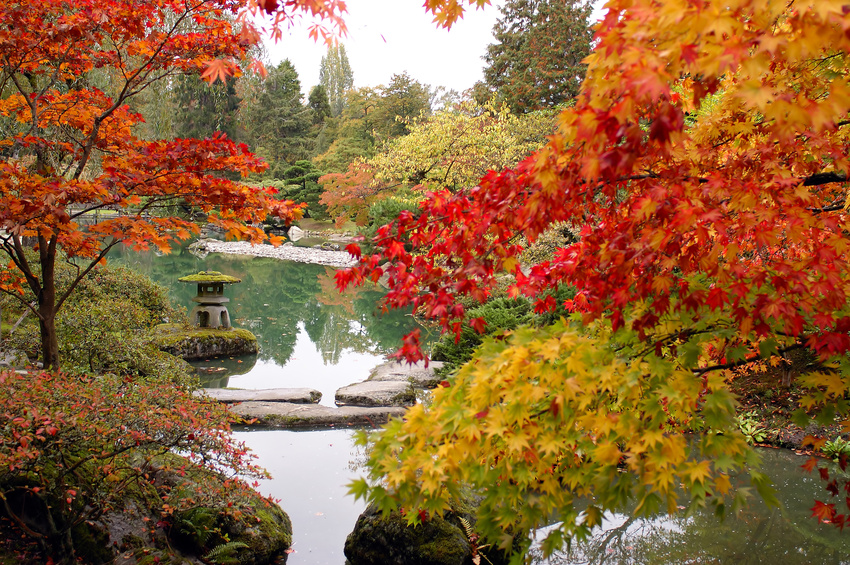 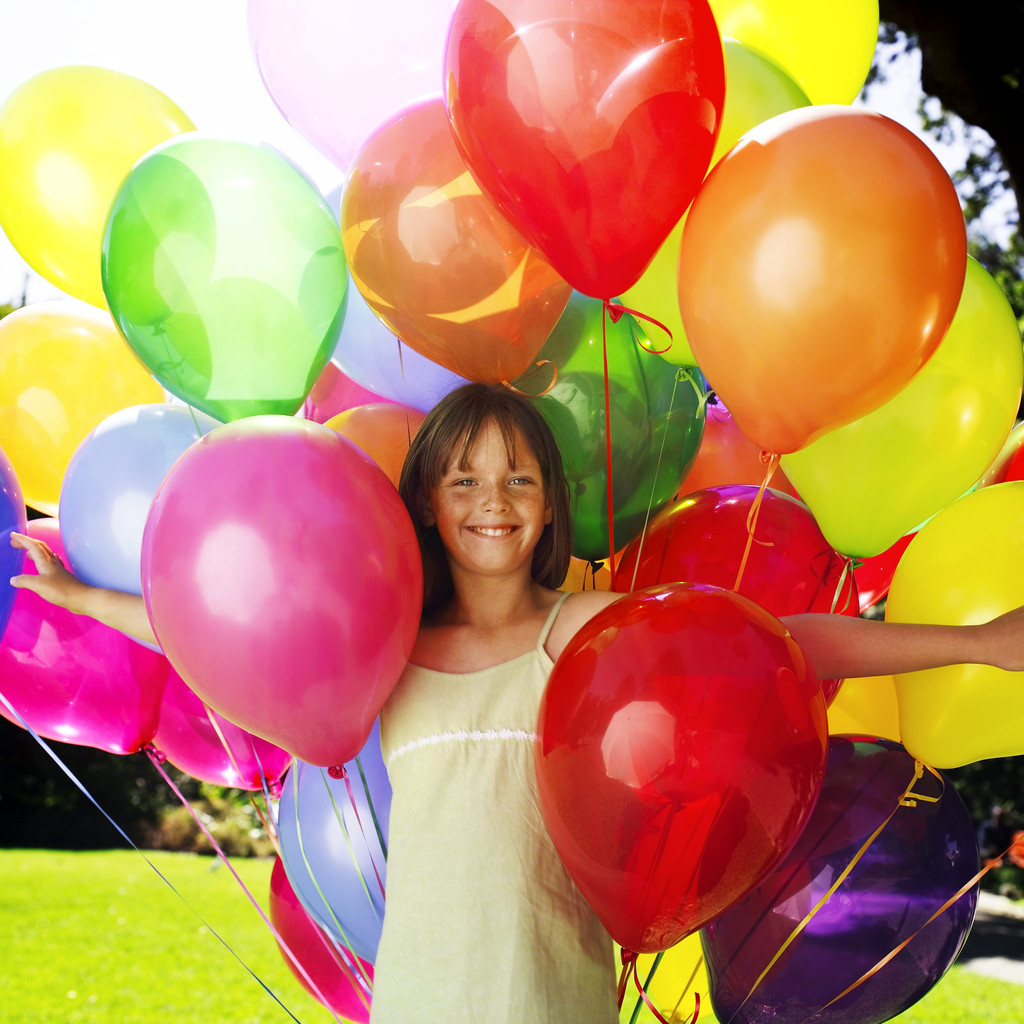 Самостоятельная работа. Ответы
III уровень
 
1 вариант
sin2 x +4cos x – 3 = 0
 
2 вариант
8sin2 x + cos x + 1 = 0
Этап рефлексии и оценивания.
Домашнее задание
Использованные источники информации
Международный Институт Развития ЭкоПро. Электронная книга  «Копилочка активных методов обучения».
http://office.microsoft.com/ru-ru/images (фото на слайдах №20-25, рис. на слайде №4, рис. 3-5 в Приложении1).